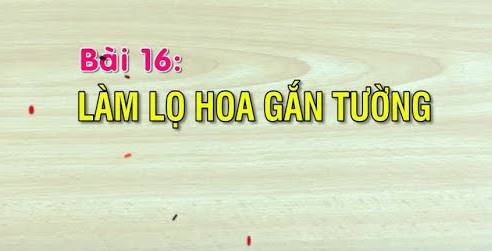 (Tiết 3)
Bài 16: Làm lọ hoa gắn tường (tiết 3)
Các bước làm lọ hoa gắn tường?
Bước 1: Gấp phần giấy làm đế lọ hoa và gấp các nếp gấp cách đều.
Bước 2: Tách đều phần gấp đế lọ hoa ra khỏi các nếp gấp làm thân lọ hoa.
Bước 3: Làm thành lọ hoa gắn tường.
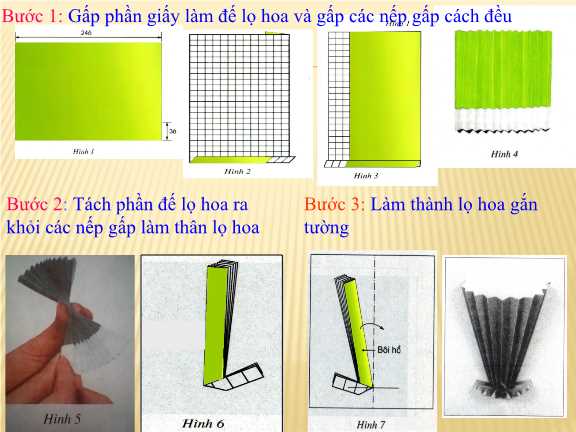 Bài 16: Làm lọ hoa gắn tường (tiết 3)
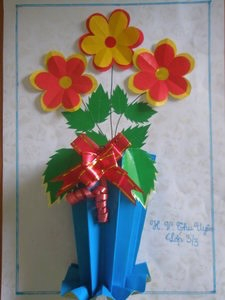 Bài 16: Làm lọ hoa gắn tường (tiết 3)
Bài 16: Làm lọ hoa gắn tường (tiết 3)
Bài 16: Làm lọ hoa gắn tường (tiết 3)
Thực hành
Dán sản phẩm cá nhân vào giấy nhóm.
Bài 16: Làm lọ hoa gắn tường (tiết 3)
TRƯNG BÀY SẢN PHẨM
Bài 16: Làm lọ hoa gắn tường (tiết 3)
Tiêu chí đánh giá sản phẩm:
 + Sản phẩm đẹp, cách trang trí phù hợp.
 + Đế hoa dán khép kín để khi cắm hoa được chắc chắn.
 + Các nếp gấp đều nhau.
Bài 16: Làm lọ hoa gắn tường (tiết 3)
Dặn dò:
Chuẩn bị đủ đồ dùng thủ công: kéo, keo dán, giấy thủ công, vở thủ công,...
Xem trước bài «Làm đồng hồ để bàn»